4
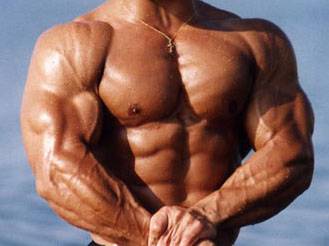 ”It is not about being big,
It’s about being 
smart.”
TALENT
POOL